Law of property & intellectual property law
Associated professor Pavel Koukal, Ph.D.
Faculty of Law, Masaryk University
1
Content
Common principles
Introduction
Characteristics of absolute property rights
Sources of law
Law of property
Possession
Right of ownership
Joint ownership
Rights in rem to another person‘s property
Intellectual property law
Introduction
Copyright
Industrial property rights (patents, industrial designs)
2
Czech Law of Property
Things (Objects) in a Legal Sense
Private (civil) law, Civil Code (Act. No. 89/2012 Coll.)
Private rights
Personal rights – related to the person
Property rights – bound to the thing (objects in legal sense)
Things (objects) in a legal sense
Legal definition – section 489 of Act No 89/2012 Coll., the Civil code
Distinction: true (real) thing x thing in a legal sense
Division of things (objects) in a legal sense 
Movables x immovables
Tangible x intangible
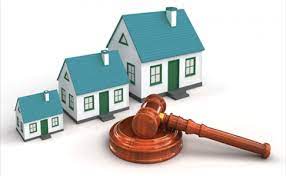 3
Czech Law of Property
Charasteristics of absolute property rights
Absolut effects
Exhaustive list of rights – numerus clausus
Publicity
Priority
Transferability
4
Czech Law of Property
Sources of Law
Comparative insight
case law x statutory law
Constitutional protection – Art. 11 Charter of Fundamental Rights and Freedoms, Art. 1 Protocol European Convention on Human Rights
Balan v. Moldova (19247/03)
Anheuser Busch Inc. v. Portugal (73049/01)
National source of private law: Civil code
Sources of intellectual property law
Copyright act, Trademark act, Law on protection of Industrial designs
5
Czech Law of Property
Law of Property
6
Possession
Possession = actual control of a thing or right (Sec. 987 Civil Code)
Principal features
corporalis possessio = effective control
animus possidendi = the intention to hold
Obtaining a possesion
one-sidedly
two-sidedly
Termination of the possession (Sec. 1009 Civil Code)
Protection of the possession
retaining protection (Sec. 1003 Civil Code)
recovering protection (Sec. 1006 Civil Code)
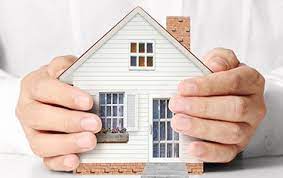 7
Czech Law of Property
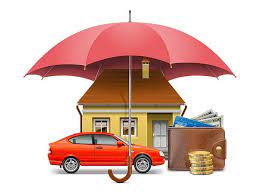 Right of Ownership
Right of ownership (Sec. 1012 Civil Code)
ius possidendi = right to possess property
ius utendi et fruendi  = right to use and to enjoy (to receive a proceeds from) property
ius disponendi = right to dispose of (to sell) property
ius abutendi, ius dereliqendi = right to destroy or abandon
Acquisition of the ownership
originally
derivatively
Protection of the ownership
action for the recovery of the property (rei vindicatio) (Sec. 1040 Civil Code) 
action for injunctive relief (actio negatoria) (Sec. 1042 Civil Code)
8
Czech Law of Property
Joint Ownership
Joint ownership = right of ownership belonging to more than one person (Sec. 1115 ff. Civil Code)
Forms of co-ownership
divided
undivided (joint property of spouses)
Co-ownership share = degree of participation in the common thing

Acquisition and protection = the same as of right of ownership

Termination of joint ownership
by an agreement
upon court decision
9
Czech Law of Property
In rem Rights to the Property of Others
= rights of the beneficiary to another‘s property
Right of superficies = right to build a building (Sec. 1240 Civil Code)

Easements (Sec. 1257 Civil Code)
Servitudes
Real burdens

Pledge (Sec. 1309 Civil Code)
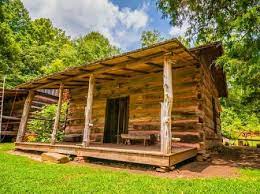 10
Czech Law of Property
Intellectual Property Law
11
General Overview
Intellectual property = results created by human intellectual or economic activity
Characteristics of intellectual property assets
Immaterial nature
Ubiquity = present anywhere and at any time
Vs. legal principle of territoriality of intellectual property protection
Non-rivality
Intellectual Property
Copyright (author‘s right) – research publications, software, literary works, movies etc.
Industrial property rights – patented inventions, trademark, industrial designs, designations of origin
World intellectual Property organization (WIPO), EUIPO, EPO, WTO
12
Czech Law of Property
Copyright
Act. No. 121/2000 Coll., on Copyright and Related Rights and on Amendments to Certain Acts (Copyright Act)
Copyright = protection of author‘s work (books, software, photos, dramatical works etc.)
Protection arises from the moment of creation of the work
author - only a natural person
Duration: life of the author+70 years
Copyright
Moral rights
Economic rights
Collecting societies (collective management organizations)
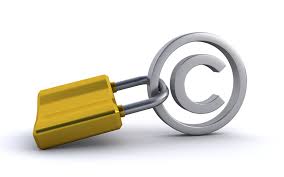 13
Czech Law of Property
Patent Protection
Act. No. 527/2000 Coll., on Inventions and Rationalization Proposals
Patent = right of an patent owner to exclude others from using their invention
Requirements for patentability
Novelty
Non-obviousness (inventive step)
Industrial applicability
(Non)Patentable inventions
Procedure - The Industrial Property Office
patent application + description
fee payment
publication 
Duration of the patent protection – 20 years
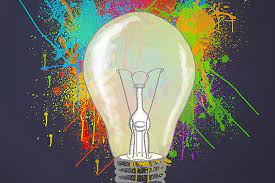 14
Czech Law of Property
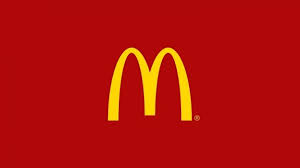 Trademarks
Act. No. 441/2003 Coll., on Trade Marks and on Amendments to Act No. 6/2002 Coll., on Courts, Judges, Presidents and the State Administration of Courts and on Amendment to Some Other Acts (Act on Courts and Judges) 
Trademark = sign with a distinctive character designating a certain products or services
Rights of a trademark owner
Requirements for trademark protection
Distinctiveness
Registrability in Trademarks Register
Procedure
application
fee payment

Validity of trademark – 10 years, may be extended for another 10 years
15
Czech Law of Property
Industrial Designs
Act. No. 207/2000 Coll., on the Protection of Industrial Designs
Industrial designs = protects an aesthetical appearance of a product
Requirements for registration
Novelty
Individuality = must not give the same impression
Procedure
The Industrial Property office
application form
fee payment
Protection period – 5 years, may be extended up to 25 years
EU unregistered industrial designs
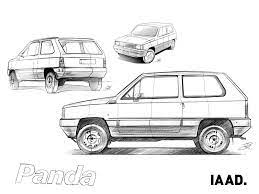 16
Czech Law of Property
Designation of Origin, Geographical Designations
Act. No. 452/2001 Coll., on the Protection of Designations of Origin and Geographical Indications and on the Amendment to the Act on Consumer Protection 
Designation of origin = protects the name of the product that must be prepared, processed and produced in certain geographical region
Geographical indications = protects the names of product that is at least prepared or processed or produced in certain geographical region
Procedure
The Industrial Property offce
Group of people
application
fee payment
Protection period - unlimited
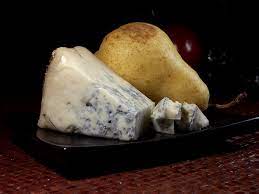 17
Czech Law of Property
Thank you for your attention.
18